WIOSNA
Jedne z pierwszych wiosennych kwiatow to krokusy.
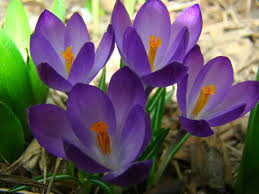 Przebiśniegi jako pierwsze przebijają się przez śnieg.
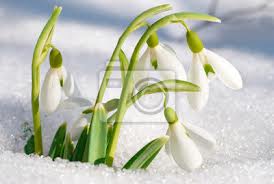 Przylatujące bociany zwiastują nadejście wiosny.
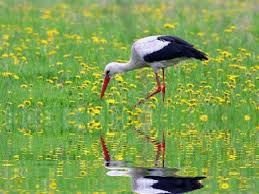 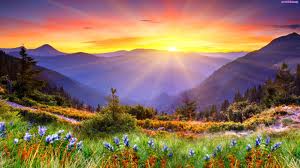 Wiosną przyroda budzi się do nowego życia
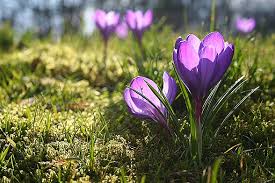 Sasanka  – rodzaj roślin z rodziny jaskrowatych. Należy do niego według niektórych ujęć taksonomicznych ok. 30 gatunków[2]. Występują one przede wszystkim na terenach górskich Europy i środkowej Azji. W Polsce 6 gatunków sasanki jest pod ochroną. Gatunkiem typowym jest